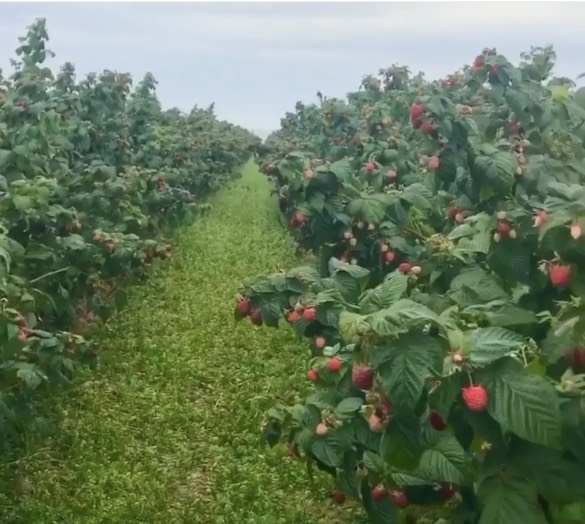 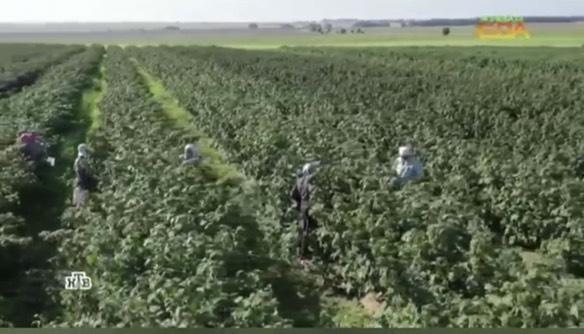 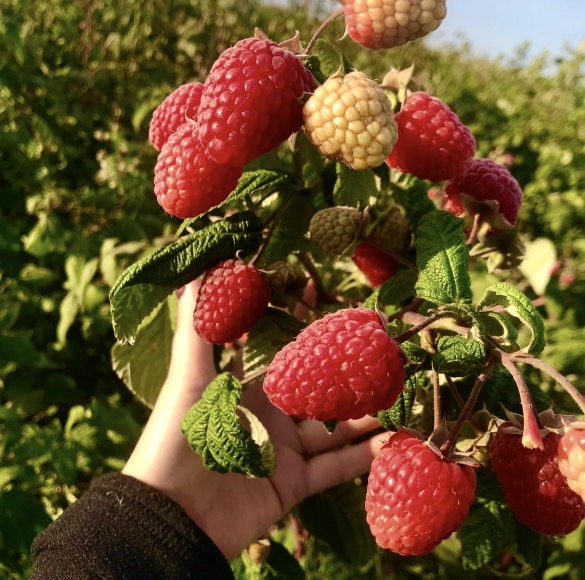 2
V Международная конференция Ягоды России 2022
24 – 25 февраля, г. Воронеж
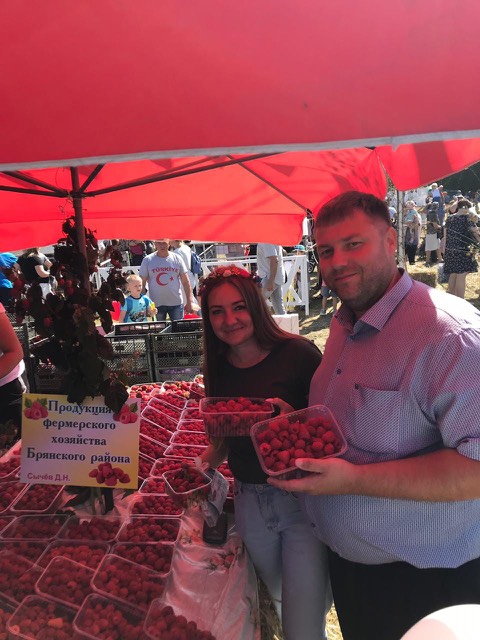 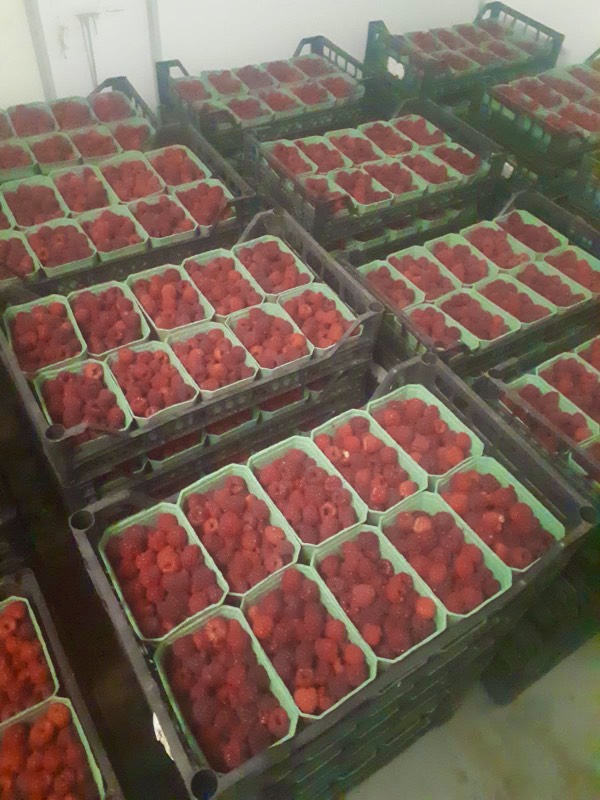 3
V Международная конференция Ягоды России 2022
24 – 25 февраля, г. Воронеж
4
V Международная конференция Ягоды России 2022 
24 – 25 февраля, г. Воронеж
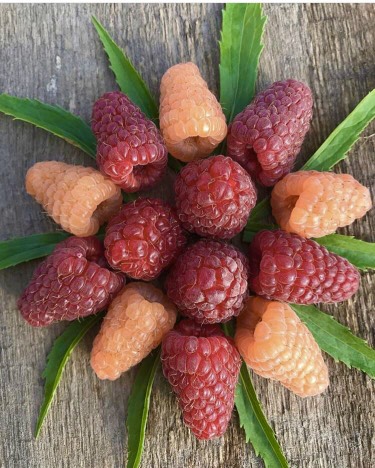 5
V Международная конференция Ягоды России 2022
24 – 25 февраля, г. Воронеж